तोड़ती पत्थर
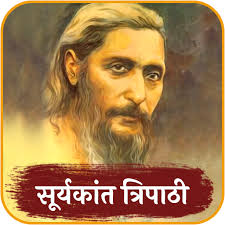 परिचय
सूर्यकान्त त्रिपाठी 'निराला' (21 फरवरी, 1899- 15 अक्टूबर, 1961)हिन्दी कविता के छायावादी युग के चार प्रमुख स्तंभों में से एक माने जाते हैं। 
उनके पिता पंडित रामसहाय तिवारी उन्नाव (बैसवाड़ा) के रहने वाले थे और महिषादल में सिपाही की नौकरी करते थे। 
निराला की शिक्षा हाई स्कूल तक हुई। बाद में हिन्दी ,संस्कृत और बाङ्ला का स्वतंत्र अध्ययन किया।
जीवन की सबसे विशेष बात यह है कि कठिन से कठिन परिस्थितियों में भी उन्होंने सिद्धांत त्यागकर समझौते का रास्ता नहीं अपनाया, संघर्ष का साहस नहीं गंवाया। 
जीवन का उत्तरार्द्ध इलाहाबाद में बीता। वहीं दारागंज मुहल्ले में  25 अक्टूबर 1961 को उन्होंने अपनी इहलीला समाप्त की।
लेखनकार्य
काव्यसंग्रह
अनामिका (1923) परिमल (1930) गीतिका (1936) अनामिका (द्वितीय) (1939) तुलसीदास (1939) कुकुरमुत्ता (1942) अर्चना(1950) आराधना 91953)

उपन्यास
अप्सरा (1931) अलका (1933) प्रभावती (1936) निरुपमा (1936) कुल्ली भाट (1938-39) बिल्लेसुर बकरिहा (1942) चोटी की पकड़ (1946)

कहानी संग्रह
लिली (1934) सखी (1935) सुकुल की बीवी (1941) चतुरी चमार (1945) देवी (1948)

 निबन्ध-आलोचना
रवीन्द्र कविता कानन (1929) प्रबंध पद्म (1934) प्रबंध प्रतिमा (1940) चाबुक (1942) चयन (1957)
तोड़ती पत्थर
तोड़नेवाली एक मजदूरिन स्त्री का वर्णन । 
स्त्री के सौंदर्य का वर्णन । 
आर्थिक , सामजिक विषमता का शिकार स्त्री। 
प्राकृतिक विषमता का शिकार स्त्री। 
स्त्री  का मूक वेदना  का वर्णन । 
स्त्री की विवशता
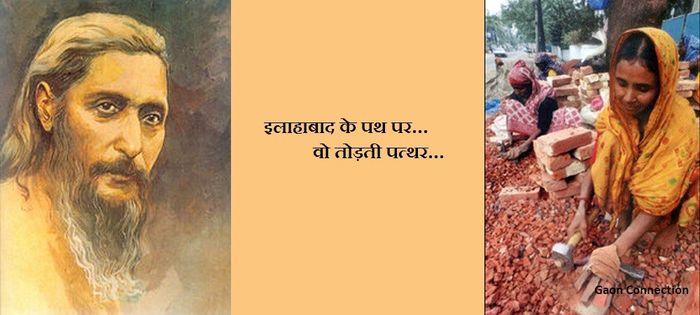 तोड़नेवाली एक मजदूरिन स्त्री का वर्णन ।
वह  तोड़ती पत्थर ;
देखा उसे मै ने इलाहाबाद के पत पर--
वह  तोड़ती पत्थर ;
नहीं छायादार 
पेड़ वह जिसके तले  बैठी हुई स्वीकार ;
स्त्री सौंदर्य का वर्णन ।
श्याम तन, भर बँधा यौवन ,
नत  नयन, प्रिय- कर्म - रत मन,
संदर्भ
इलाहबाद जाते दोपहर का समय के रास्ते में एक पेड़ के निचे  पत्थर तोड़नेवाली एक स्त्री को  देखते है। वह मजदूरिन  यौनवती एवं काले रंग का था। 
 निरालाजी इस कविता में वामपंती विचारधारा से प्रभावित होकर श्रमिकों की शक्ति को लूटने के विरोध में अपनी आवाज उठाते है।  
 तथा निम्न वगर्गीय लोगों के जीवन में आर्थिक विषमता के विक्कृत रूप यों व्यक्त करते है।
आर्थिक , सामजिक विषमता का शिकार स्त्री।
गुरु हथौड़ा हाथ,
करती बार - बार प्रहार ;
सामने तरु- मालिका अट्टालिका प्रकार |
प्राकृतिक विषमता का शिकार स्त्री।
चढ़ रही थी धूप ;
गर्मियों के दिन,
दिवा का तमतमाता रूप,
उठी झुलसाती हुई लू,
रुई ज्यों जलती हुई भू,
गर्द चिनगी छा गई;
प्रायः हुई दोपहर - 
वह तोड़ती पत्थर।
भाव
वह जिस पेड़ नीचे पत्तर तोड़ रही है वह छायादार भी नहीं है अर्थात वह खुली धुप में बैठी थी।

 सारी जमीन रुई की भांति तप रही थी। धूप में  उस के शरीर को धूलि के कण चिंगारे की तरह जमा हो गए। 
दोपहर  भी होगयी लेकिन वह अपने काम में मस्त है , गर्मियों के दिन थे और चारोंओर लू चल रही थी।
स्त्री की विवशता , मूक वेदना  का वर्णन ।
देखा मिझे उस दृष्टि से,
जो मार खा रोई नहीं;
सजा सहम सितार,
सुनी मैन वह नहीं जो थी सुनी झंकार। 

एक छन के बाद वह कॉपी सुघर,
ढुलक माथे से गिर सीकर,

लीन होता कर्म में फिर ज्यों कहा -
 " मैं तोड़ती पत्थर। "
भाव
सड़क के उस पार बाग - भागीचे है और शानदार भवन भी है  जिस के निर्माण में वह भागीदार है लेकिन उस में सिर्फ प्रवेश भी नहीं है।  
केवल उन  श्रम जीवियों कष्ट  लूटी हो रही है, लेकिन वह असंतुष्ट नहीं है।  
वे अपने श्रम के बल पर आत्म विश्वास  से जीवन निर्वाह करते हैं। श्रम के सौंदर्य का  वह साकार रूप है।
तोड़ती पत्थर
देखा मिझे उस दृष्टि से,
जो मार खा रोई नहीं;
सजा सहम सितार,
सुनी मैन वह नहीं जो थी सुनी झंकार। 

एक छन के बाद वह कॉपी सुघर,
ढुलक माथे से गिर सीकर,

लीन होता कर्म में फिर ज्यों कहा -
 " मैं तोड़ती पत्थर। "
सन्दर्भ
सन्दर्भ त्रुटि:का गलत प्रयोग; स नाम के संदर्भ में जानकारी नहीं है। 
"निराला जयंती". ऋषभ. अभिगमन तिथि १० दिसम्बर २००८ में तिथि प्राचल का मान जाँचें (मदद) 
हिन्दी साहित्य कोश भाग-२(नामवाची शब्दावली) 
 निराला की साहित्य साधना, प्रथम खण्ड (जीवन चरित), रामविलास शर्मा, राजकमल प्रकाशन प्रा०लि०, नयी दिल्ली, संस्करण-2002, पृ०-39-40. 
 निराला रचनावली, खण्ड-1, सं०-नन्दकिशोर नवल, राजकमल प्रकाशन प्रा०लि०, नयी दिल्ली, संस्करण-1998, पृ०-19. 
निराला की साहित्य साधना, प्रथम खण्ड (जीवन चरित), रामविलास शर्मा, राजकमल प्रकाशन प्रा०लि०, नयी दिल्ली, संस्करण-2002, पृ०-60-61 तथा पृ०-440-441.
अभयास
दीर्घ प्रश्न 
तोड़ती पत्थर कविता  सारांश लिखिए ?
लघु प्रश्न 
संदर्भ सहित व्याख्या कीजिए 
अति लघु प्रश्न 
तोड़ती पत्थर कविता का उद्देश्य क्या है ?
सूर्यकांत त्रिपाठी निराला जी का परिचय दीजिए ?
धन्यवाद
डा. पसुपुलेटि  हरि राम प्रसाद ,
हिंदी विभागाध्यक्ष ,
शासकीय महा विद्यालय (स्वायत्त),
(नांक  "ए" श्रेणी )
काकिनाडा,आंध्र प्रदेश  |